Kesäpäivä 2016: Iltapäivä Pilkkeen Mottimetsässä
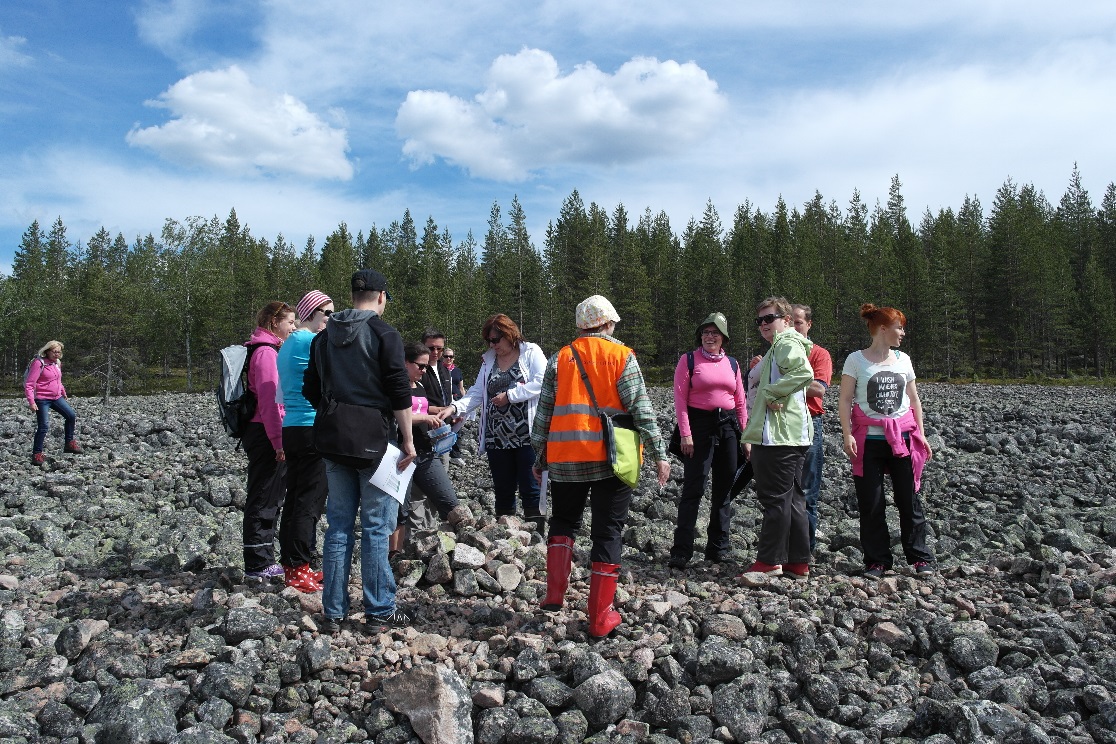 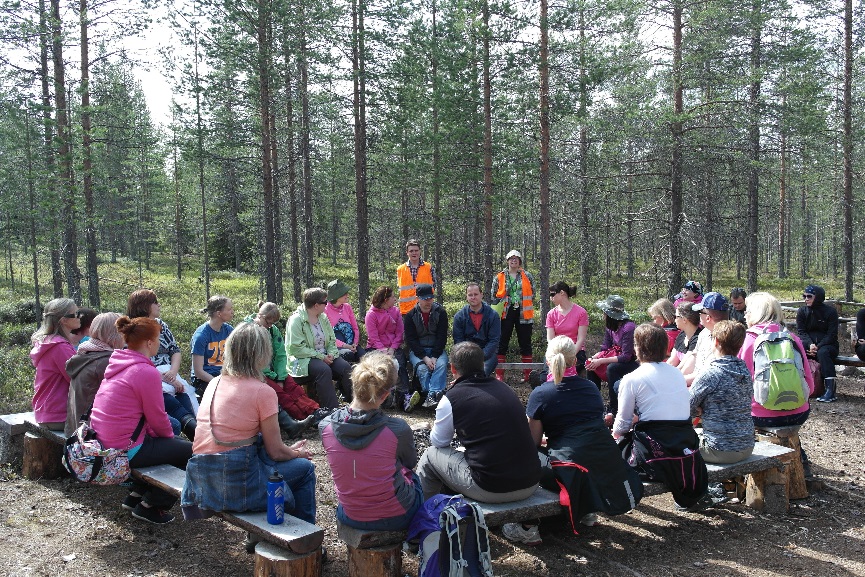 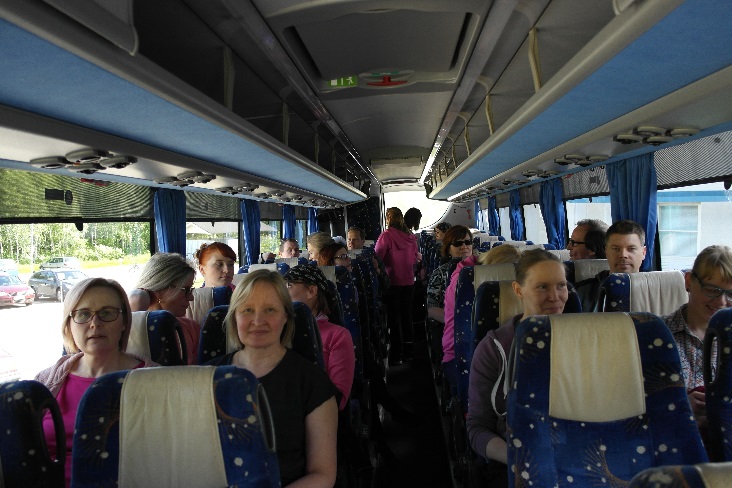 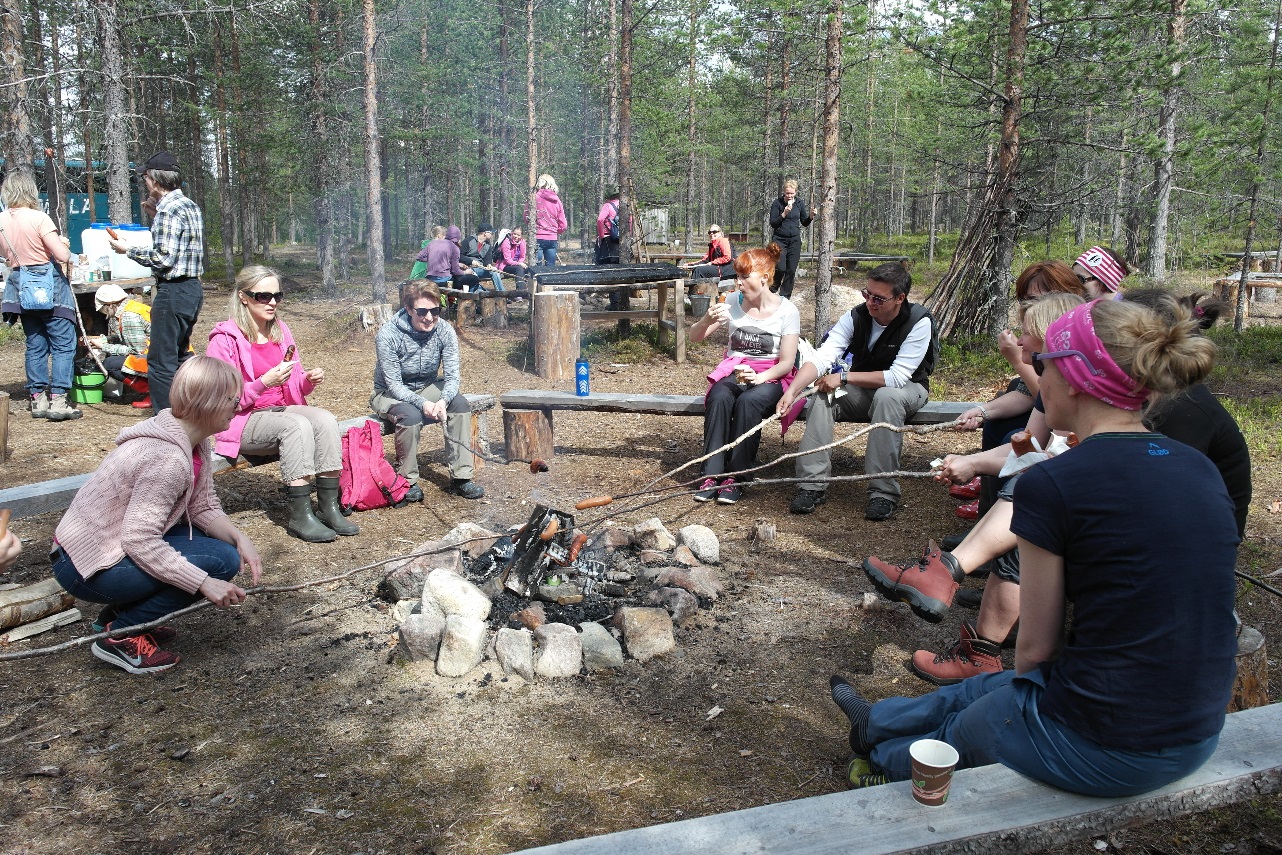 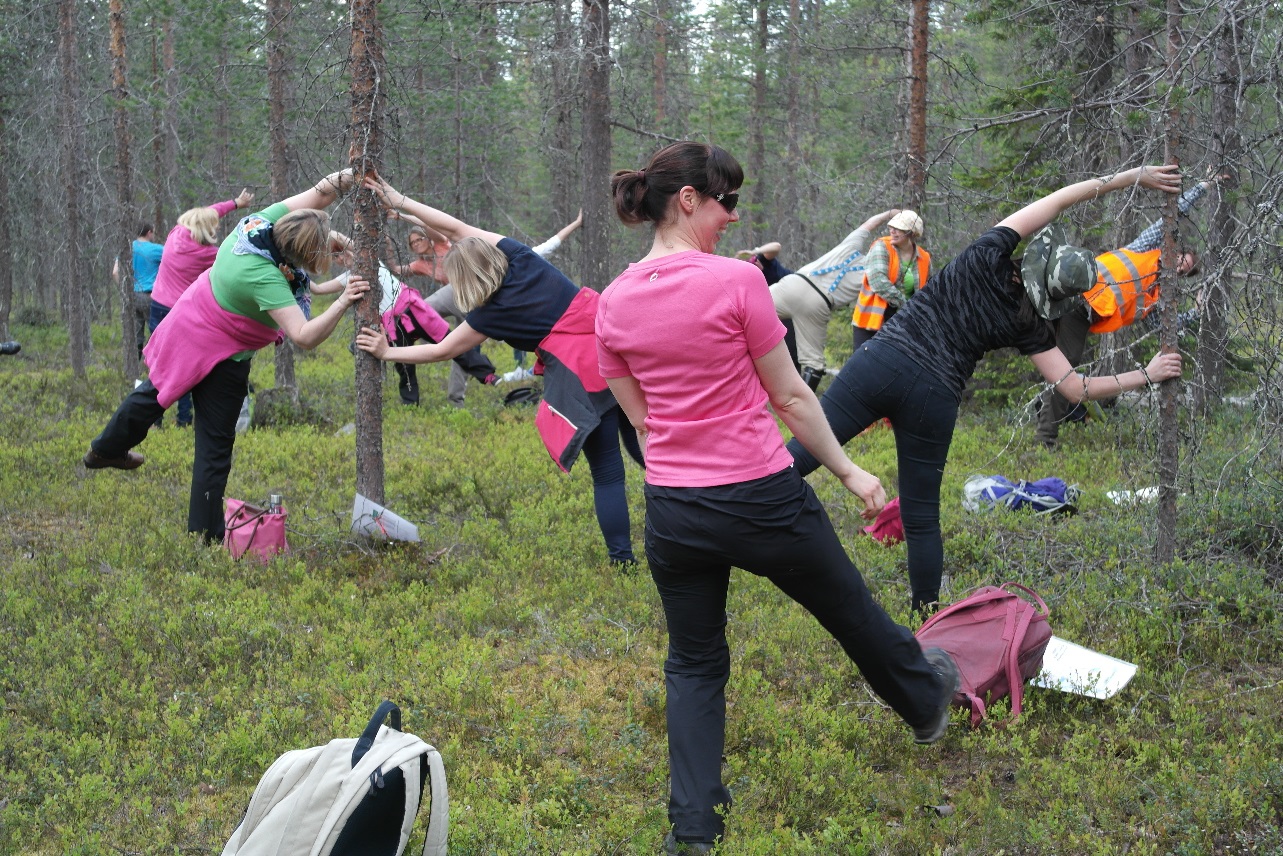 Kesäpäivän illanvietto 16.6.2016
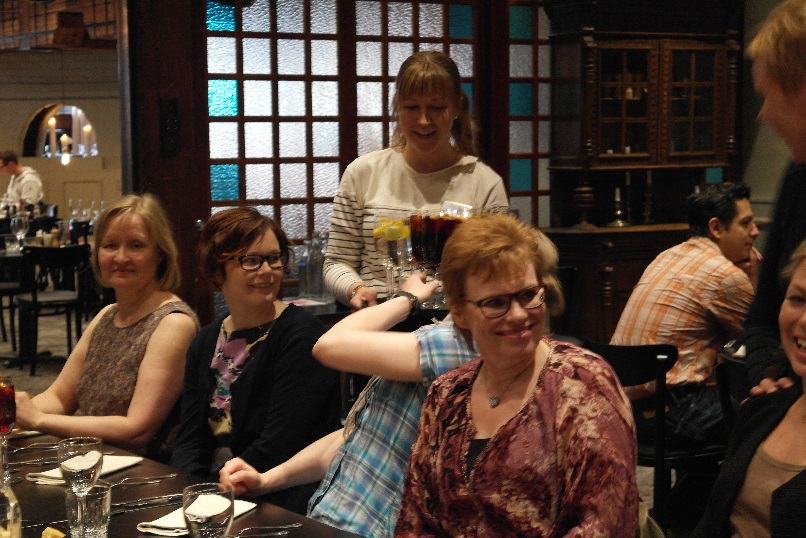 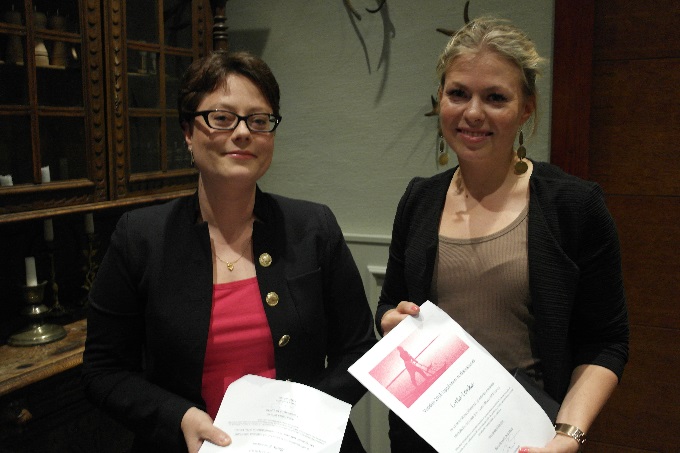 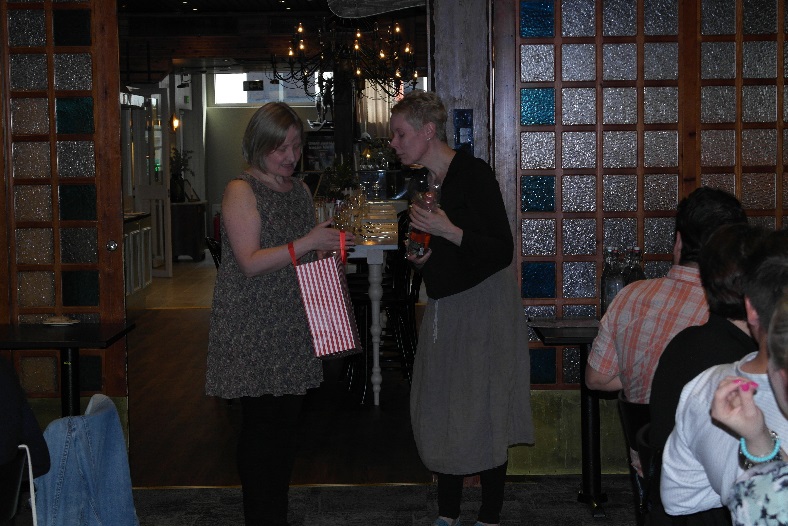 Palkittiin vuoden matkailun alumnit (Saila Saraniemi ja Lotta Lonka)
Onniteltiin ikinuorta Tarjaamme!
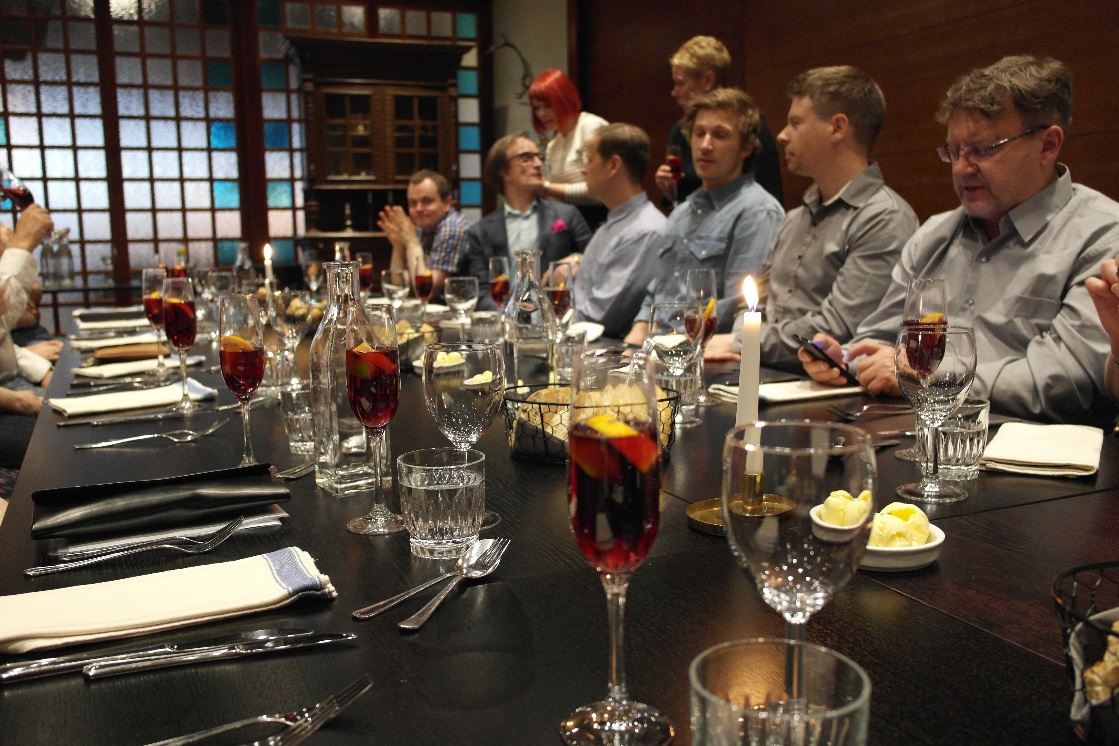 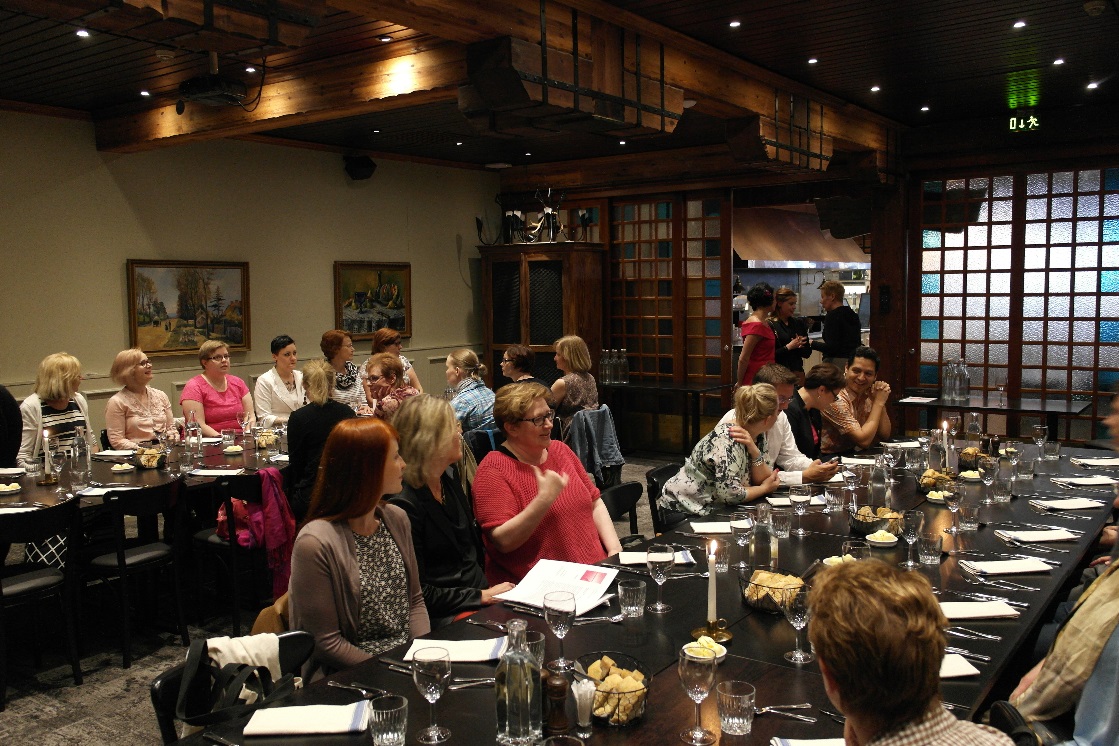